Бережанська ЗОШ І-ІІІ ступенів № 2




             Екологічна агітбригада

        ЧИСТІ  КРАПЛИНИ
УВАГА! УВАГА! НАСТАВ УЖЕ ЧАС!
Всі хто присутній , послухайте нас!
Дасть Вам корисні, суттєві поради
Юних екологів агітбригада.
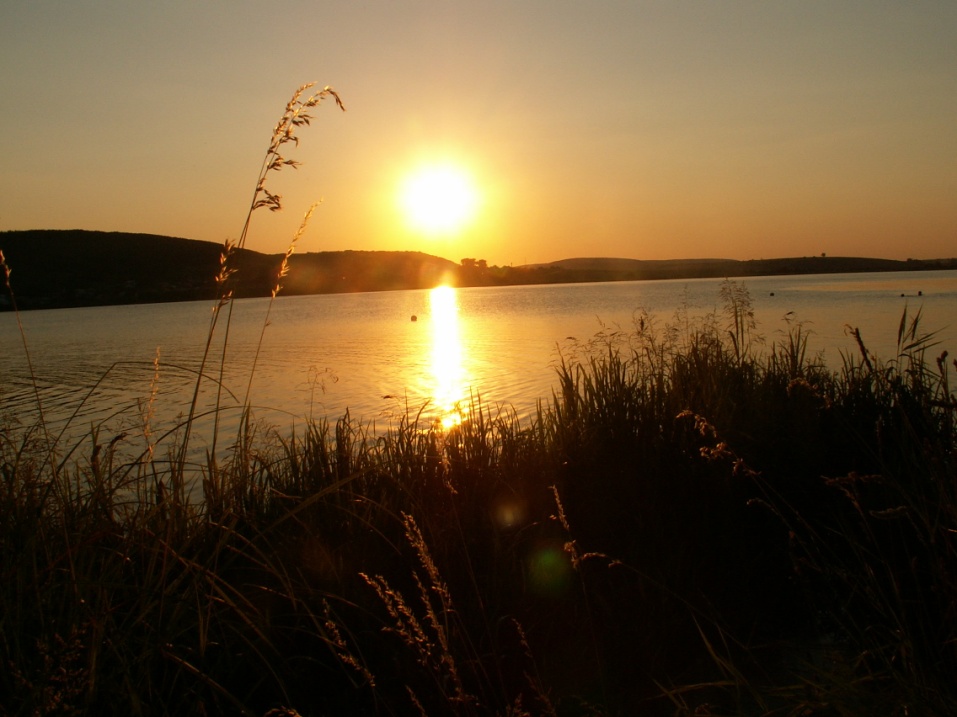 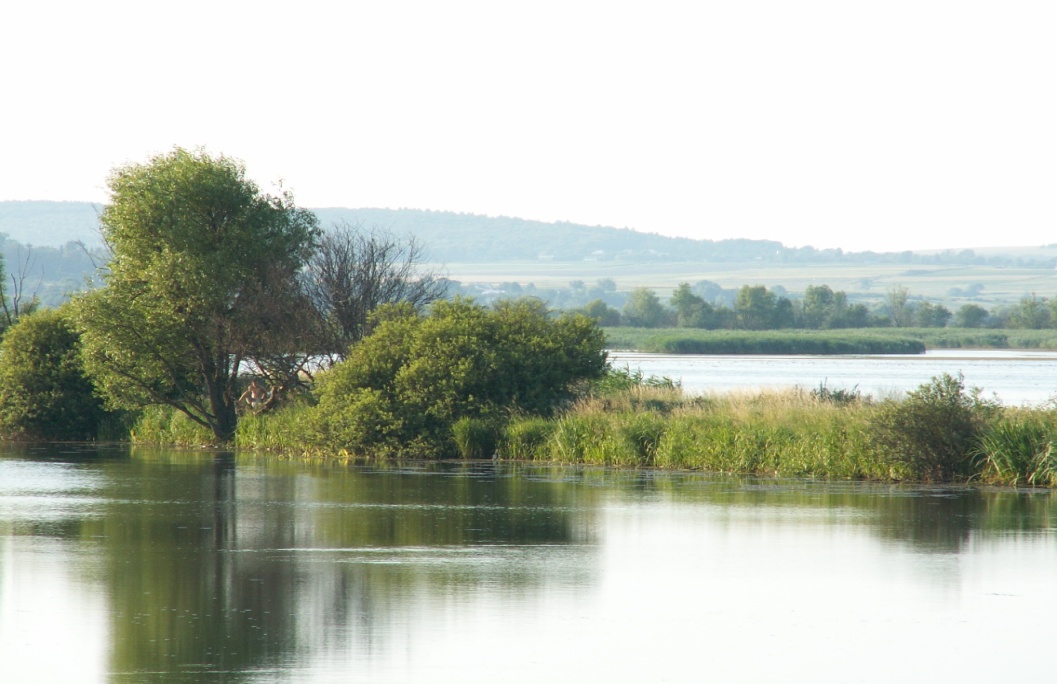 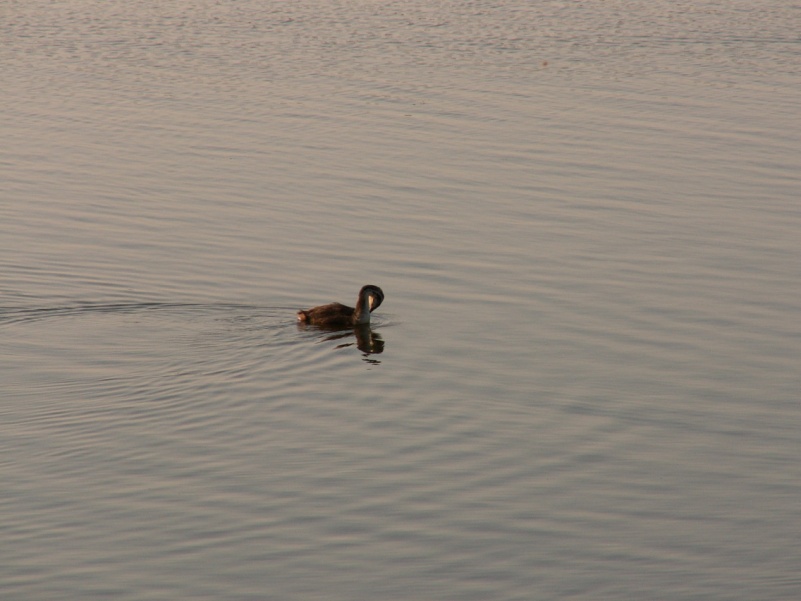 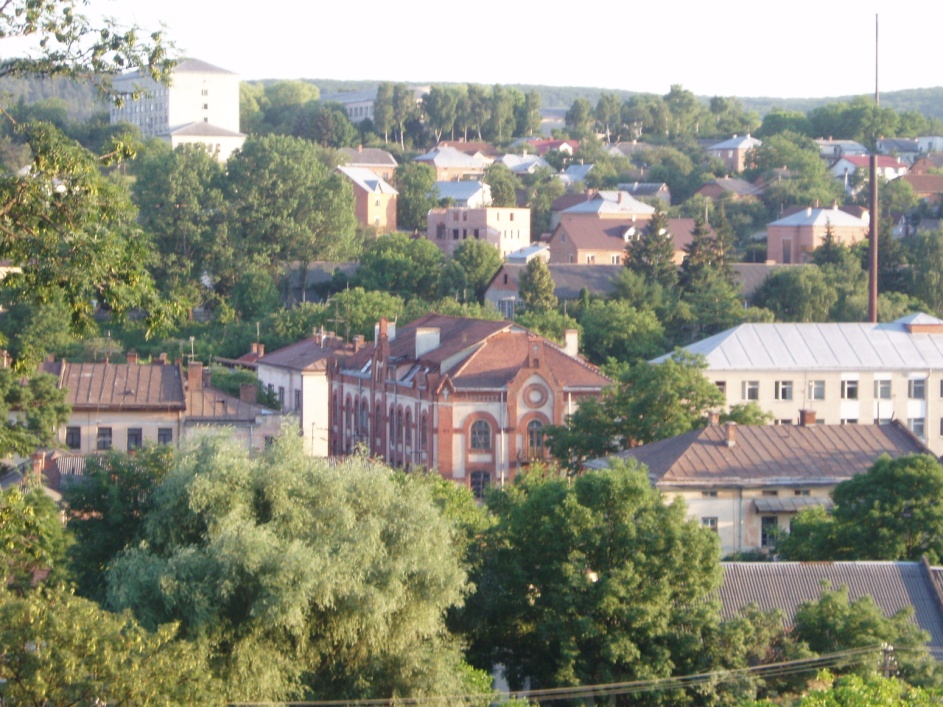 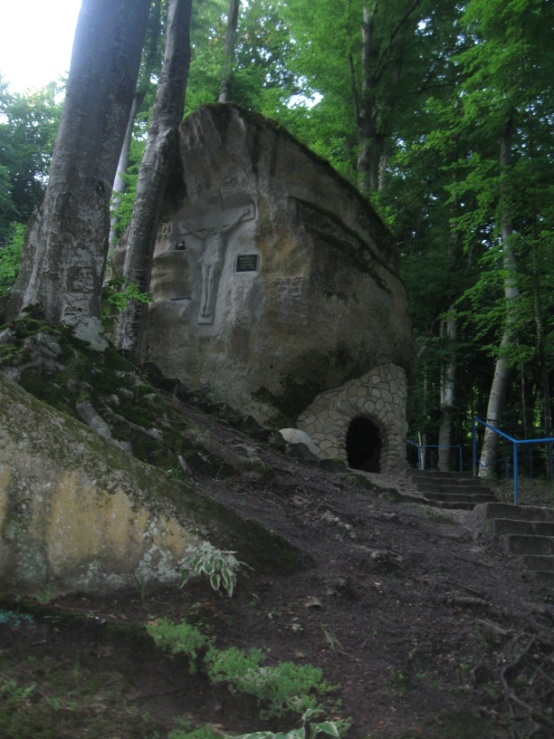 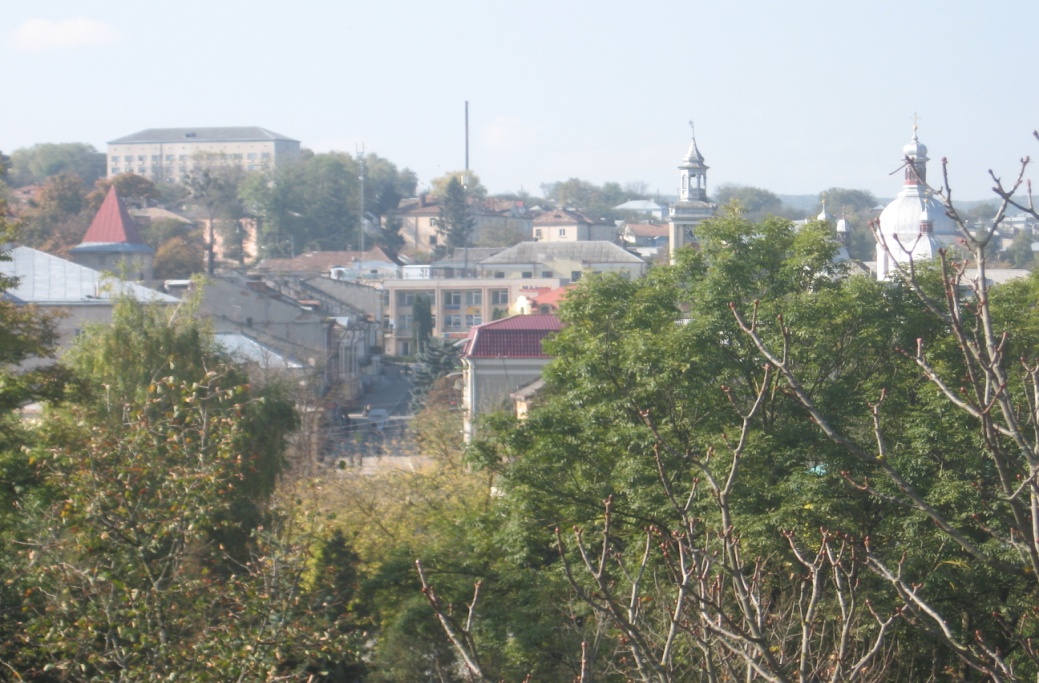 Я ВІРЮ, ЗНАЮ, ЩО МИ
 ЗМОЖЕМ,

УСІ  МИ РАЗОМ: 
Я  І  ВИ

УРЯТУВАТИ   УКРАЇНУ

ВІД  ЕКОЛОГІЧНОЇ  БІДИ.
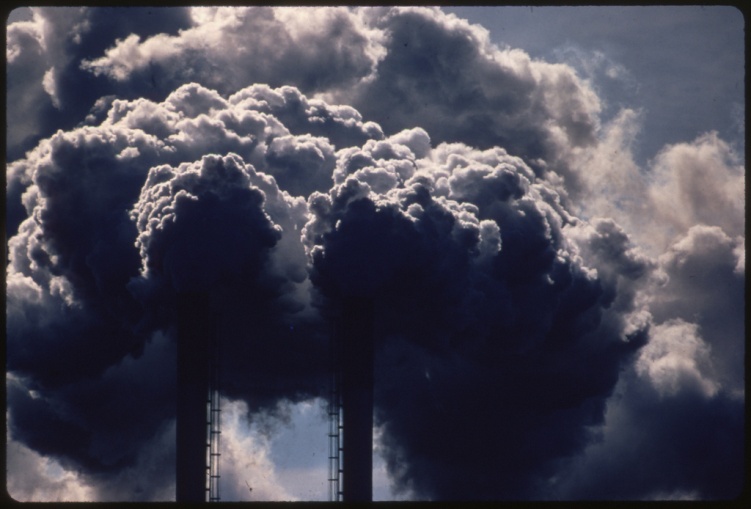 - У ПИЛОГАЗОВИХ ВИКИДАХ МІСТИТЬСЯ ПОНАД
1400 ШКІДЛИВИХ ДЛЯ ЛЮДИНИ РЕЧОВИН !

ВМІСТ У ПОВІТРІ ВУГЛЕКИСЛОГО ГАЗУ ЩОРОКУ
ЗРОСТАЄ НА 0.5%, А ЗА ОСТАННІ 150 РОКІВ ЗБІЛЬШИВСЯ НА 25%
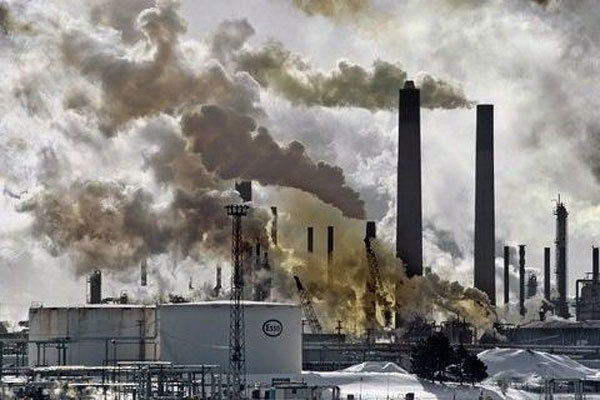 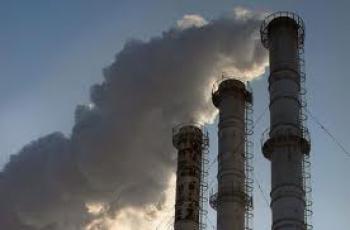 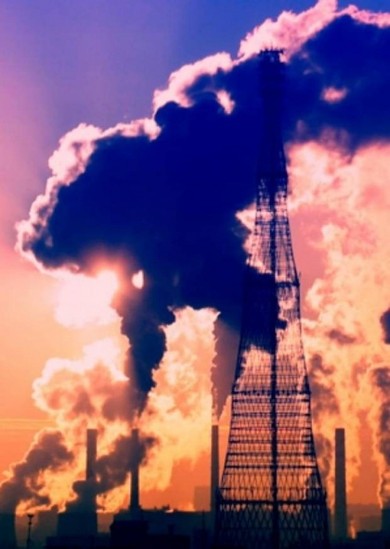 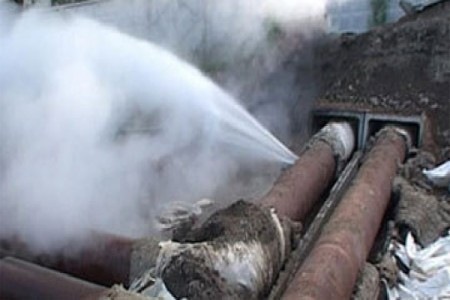 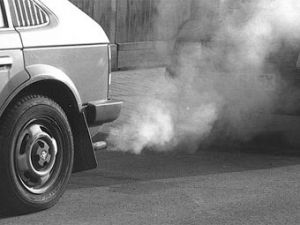 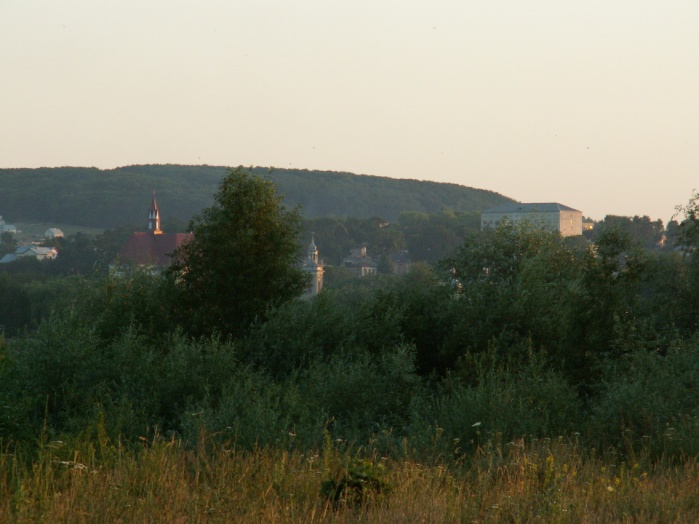 МОЯ
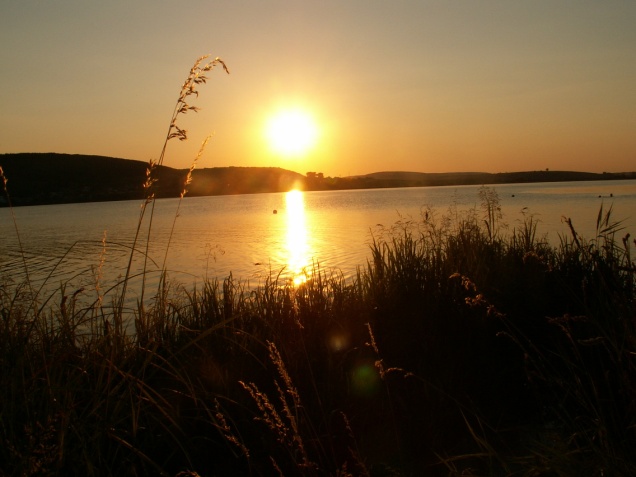 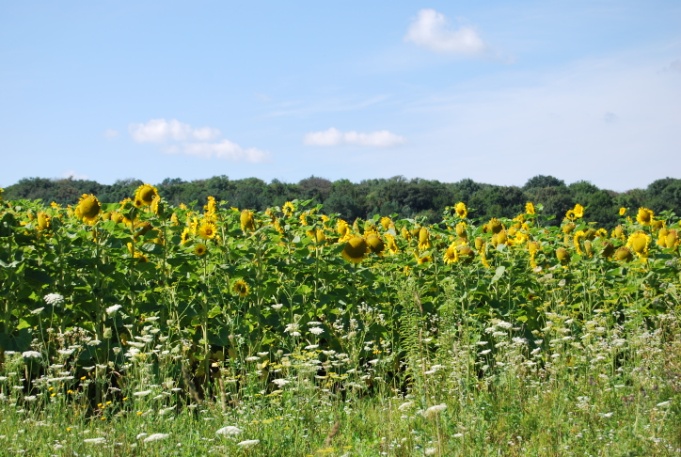 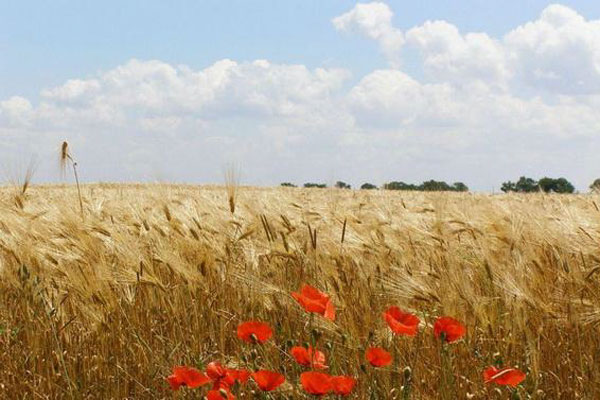 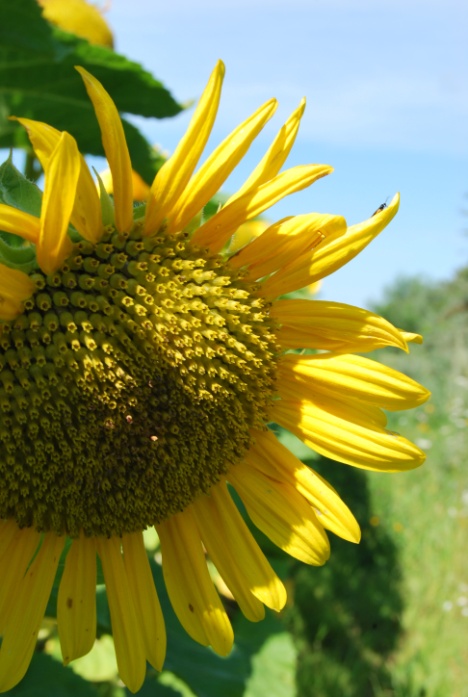 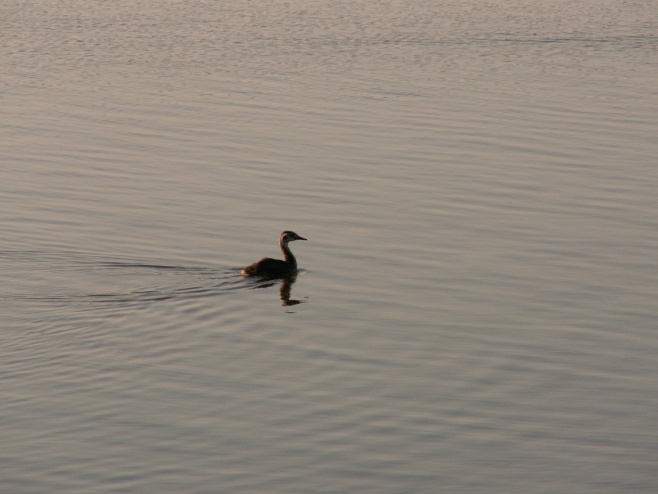 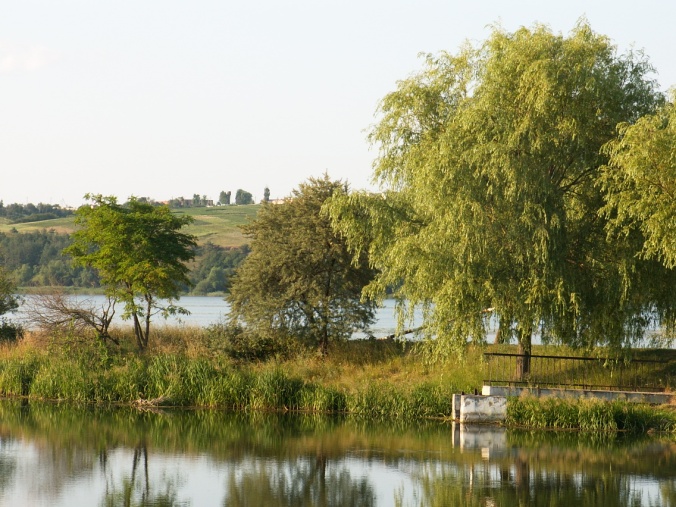 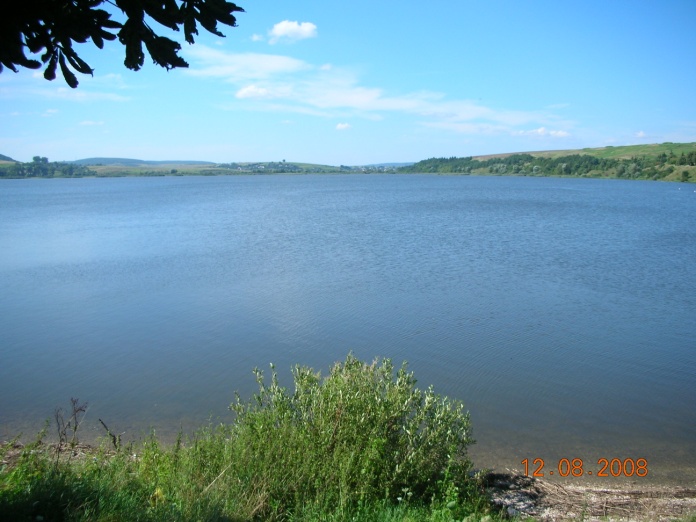 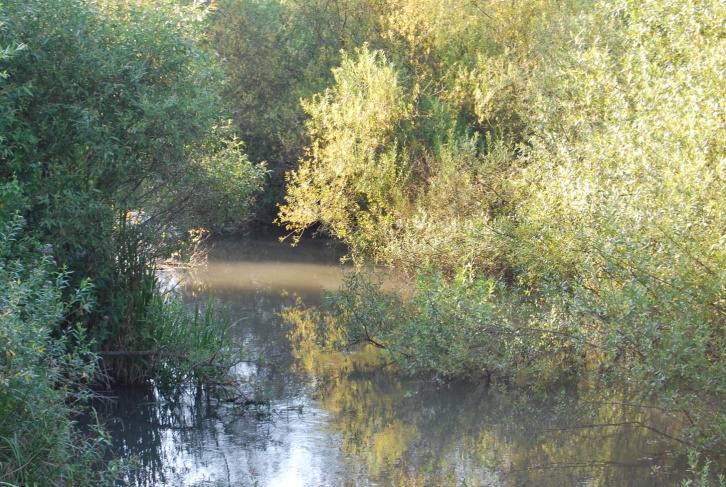 БАТЬКІВЩИНА
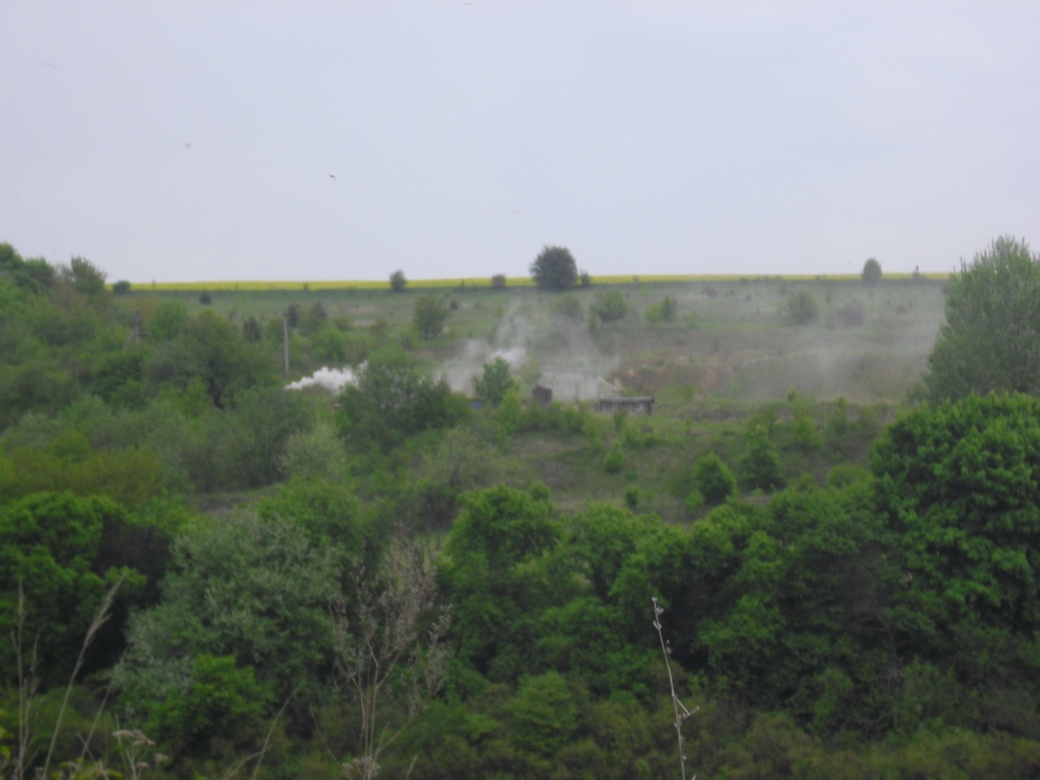 ЗАГАЛОМ ПО УКРАЇНІ ЩОРОКУ БУВАЄ БЛИЗЬКО
3.5 ТИС. ЛІСОВИХ ПОЖЕЖ, ЯКІ ЗНИЩУЮТЬ
БІЛЬШЕ  5  ТИС. ГЕКТАРІВ ЛІСУ!
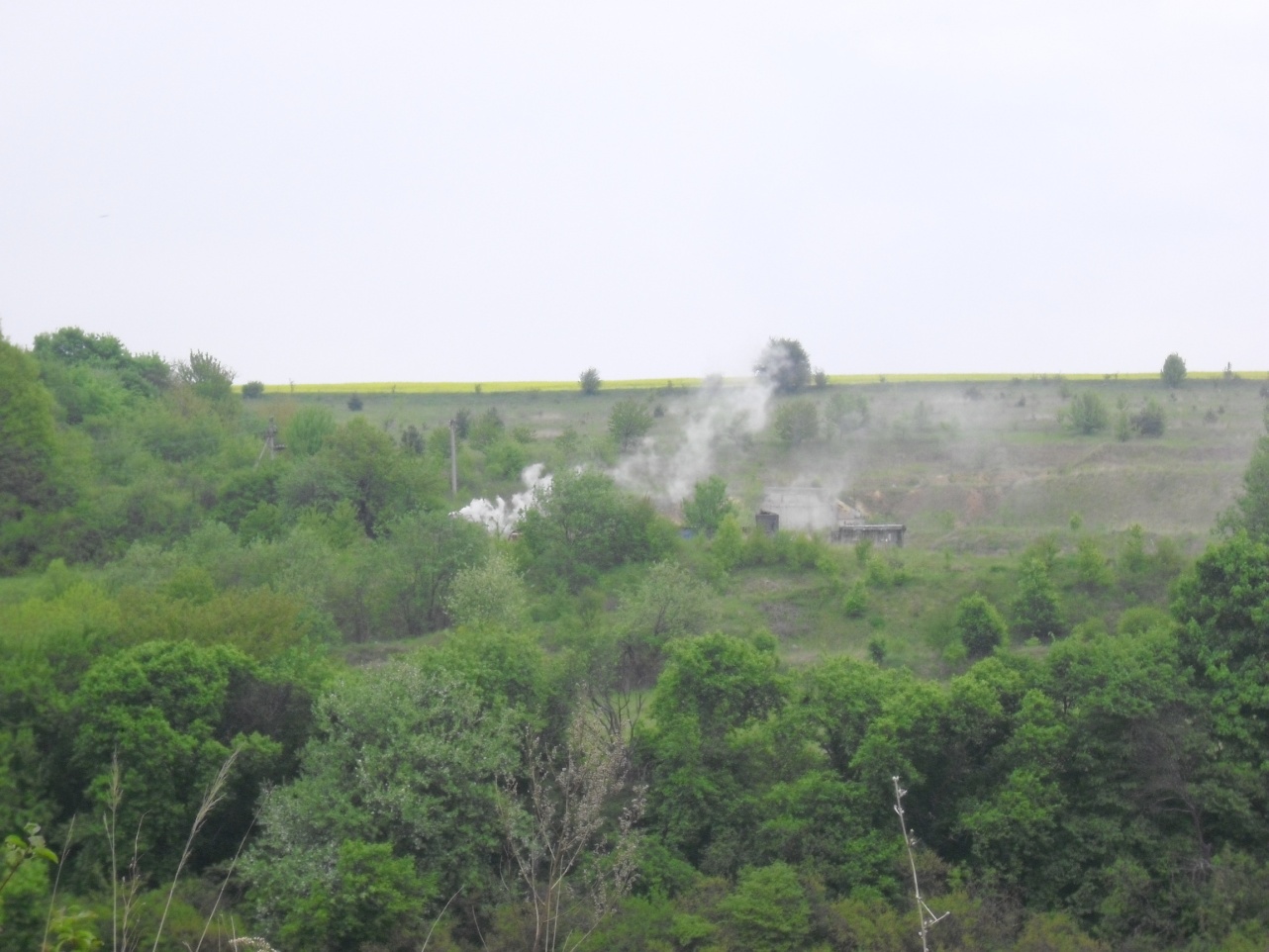 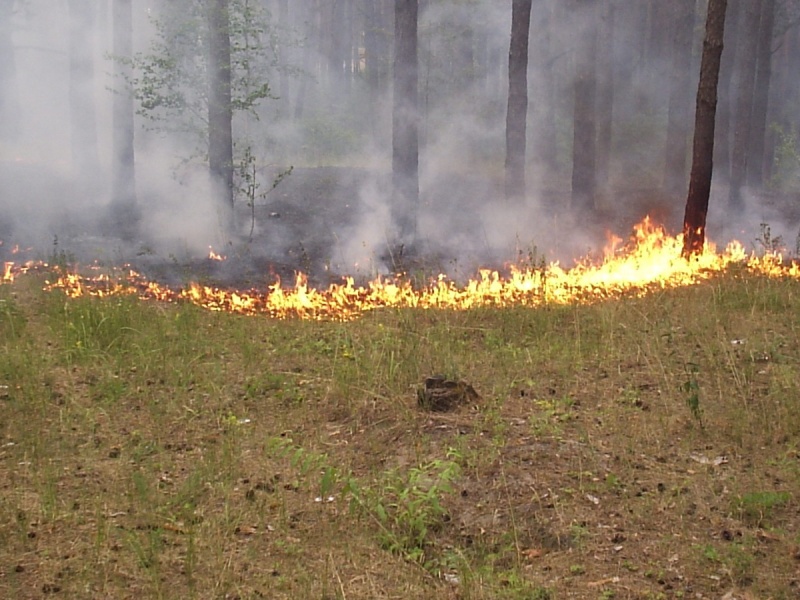 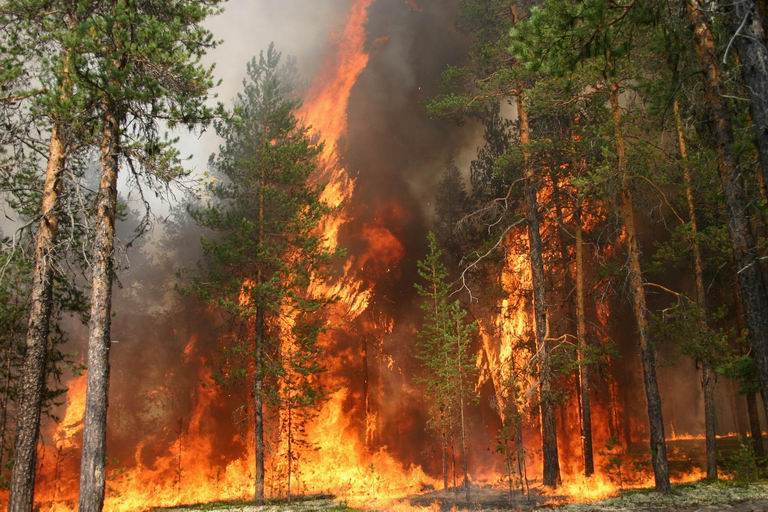 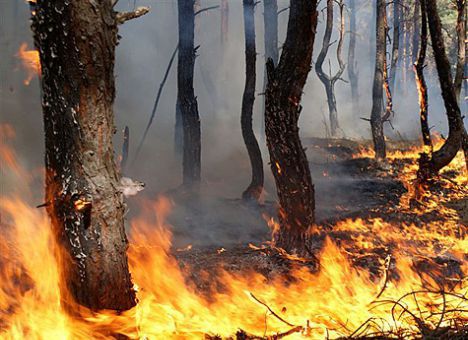 ЗА 1 ХВИЛИНУ НА ПЛАНЕТІ ЗНИЩУЮТЬ 20 ГА. ЛІСУ!

КОЖНОЇ СЕКУНДИ ВИРУБУЮТЬ ЛІСИ ПЛОЩЕЮ З ФУТБОЛЬНЕ ПОЛЕ!

ЩОРОКУ В СВІТІ ГИНЕ 15 МЛН.ГА. ЛІСІВ!
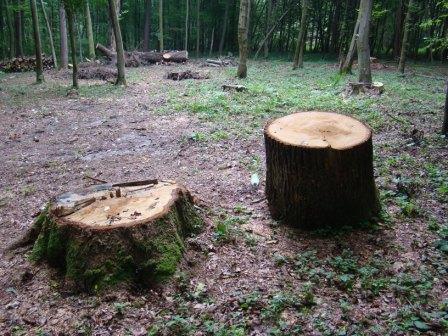 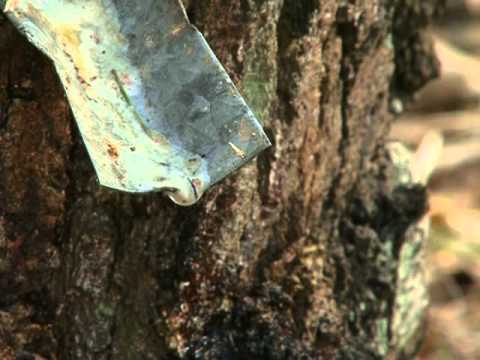 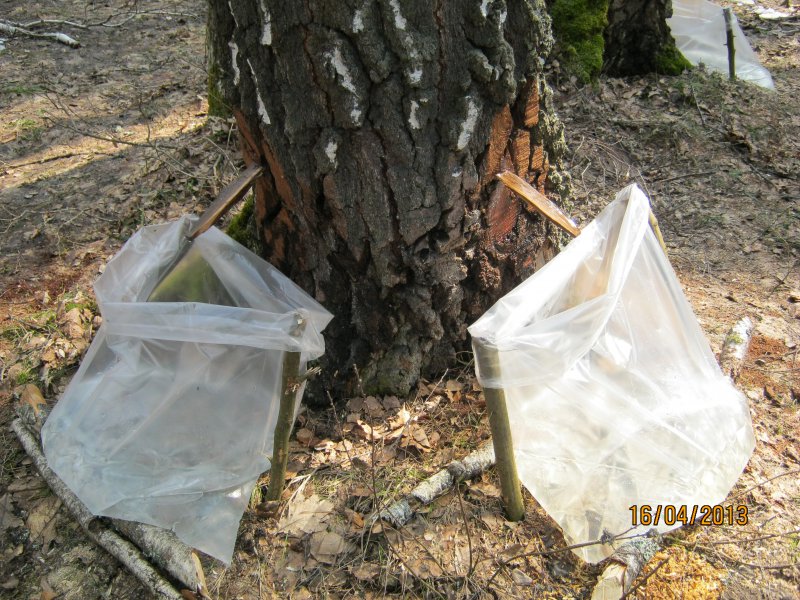 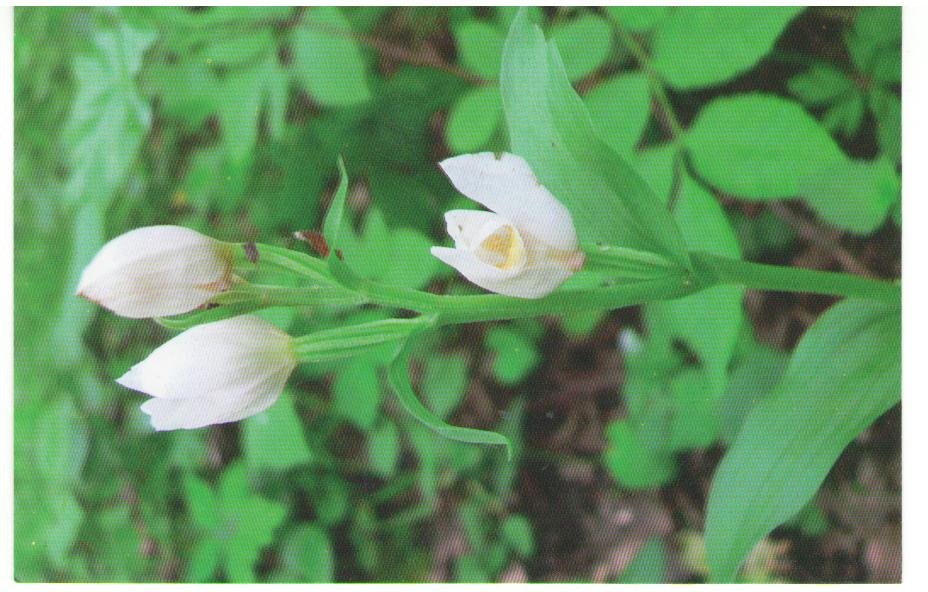 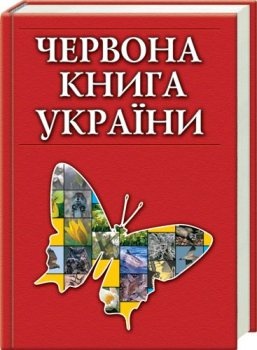 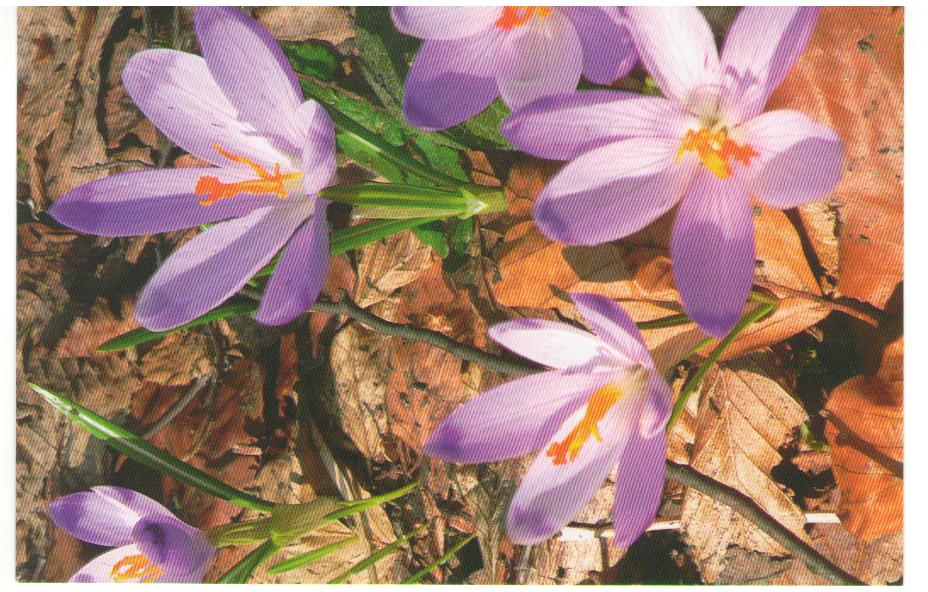 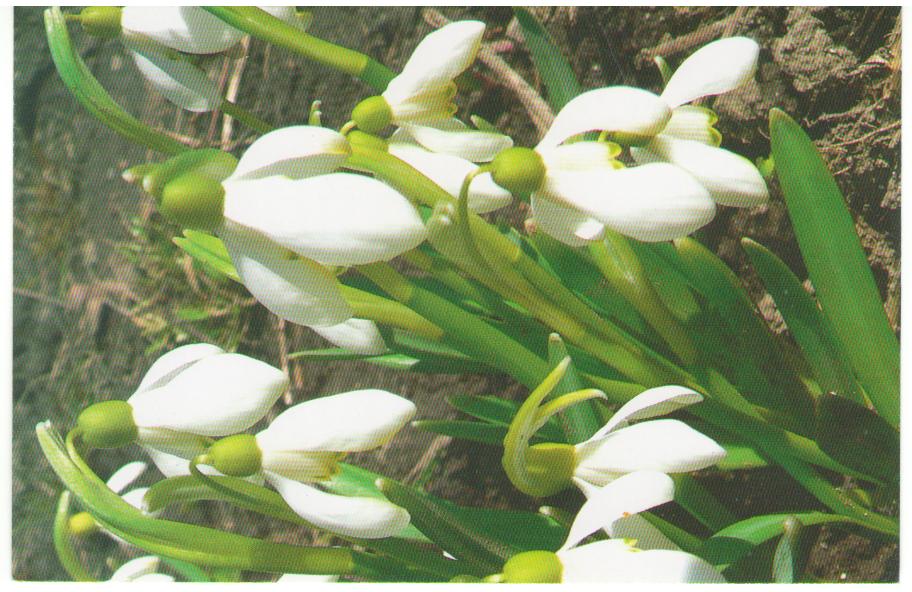 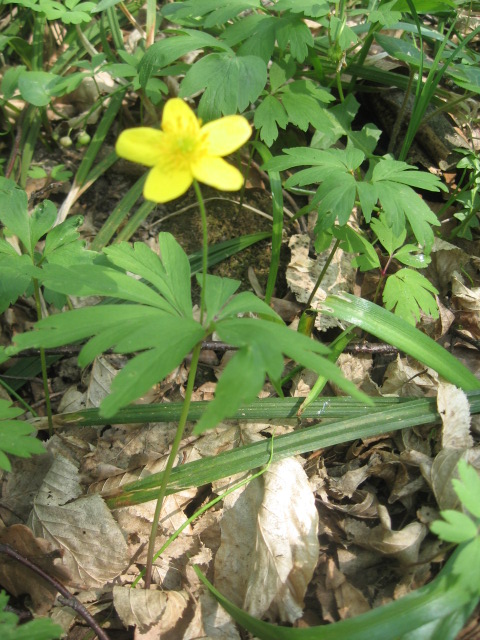 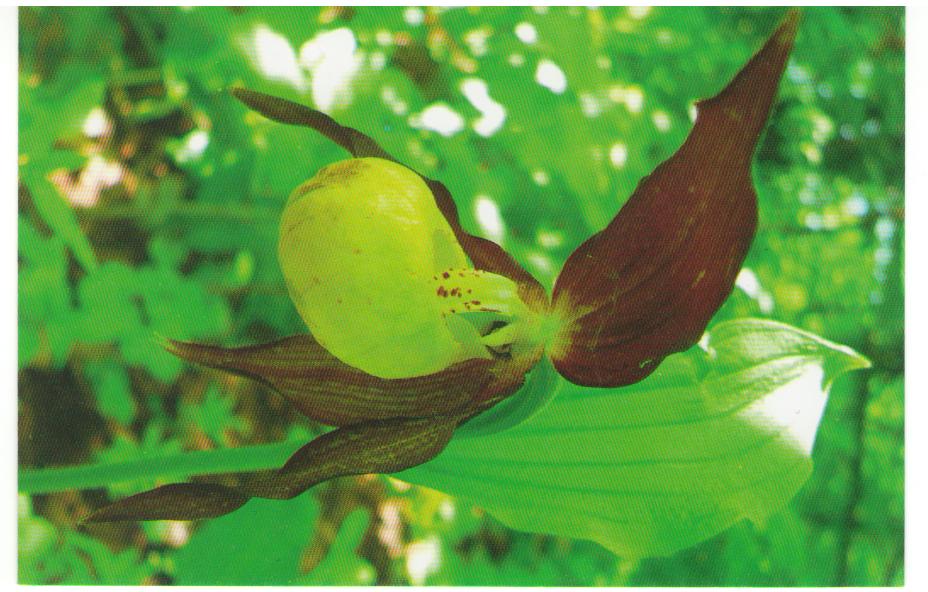 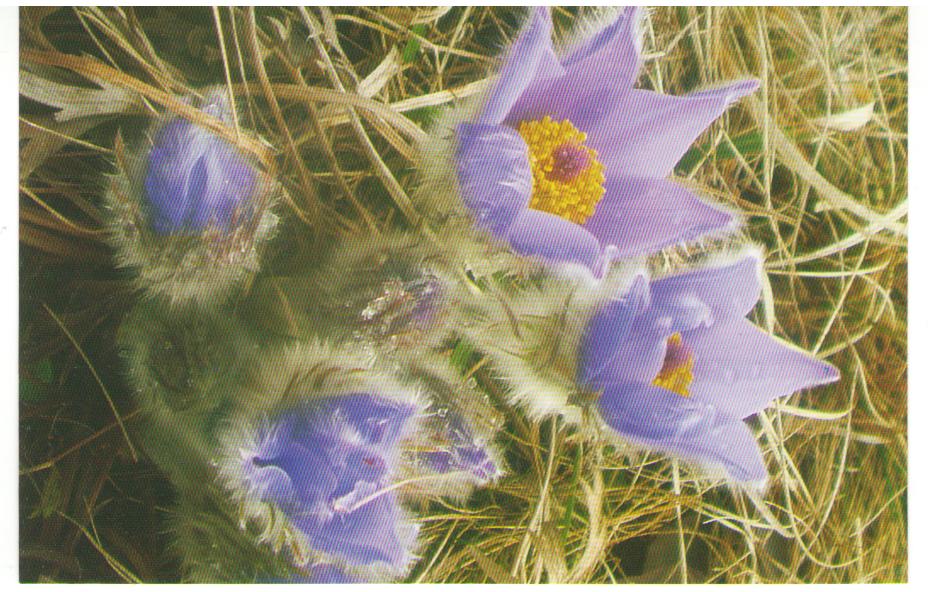 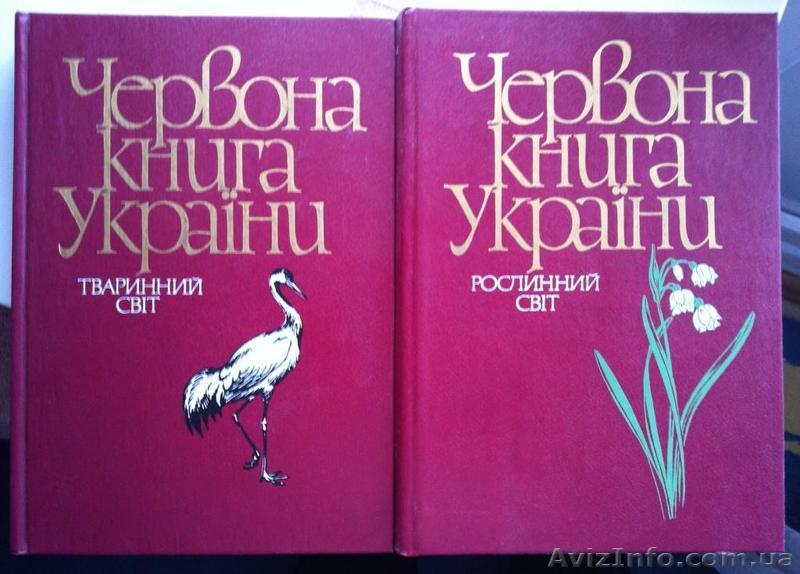 20 % УСІЄЇ ФЛОРИ І ФАУНИ ЗЕМЛІ МОЖЕ ЗНИКНУТИ, ЯКЩО ЛЮДИНА
НЕ ВТРУТИТЬСЯ У ВЕЛИЧЕЗНУ
ЕКОЛОГІЧНУ  КАТАСТРОФУ!
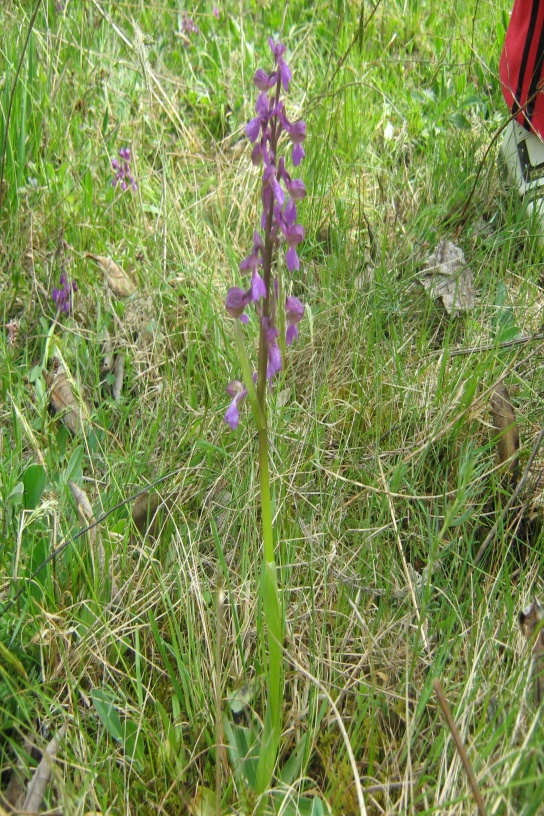 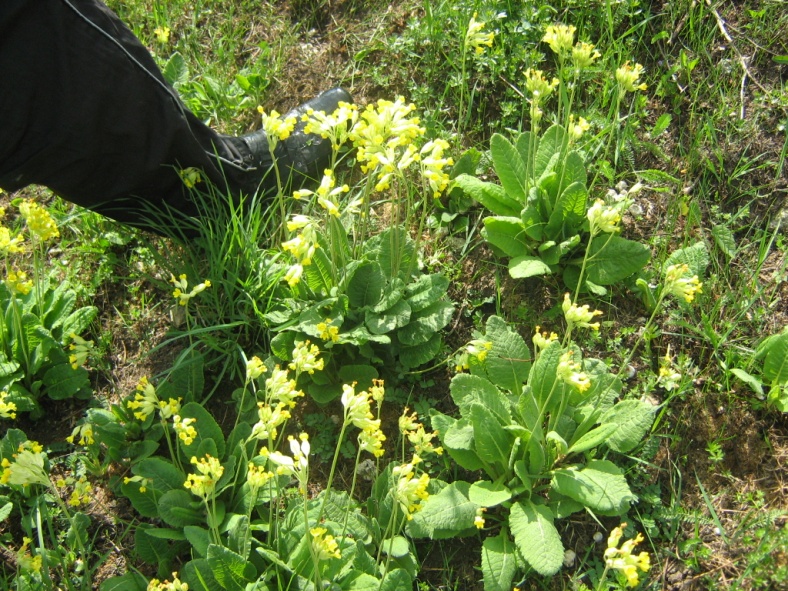 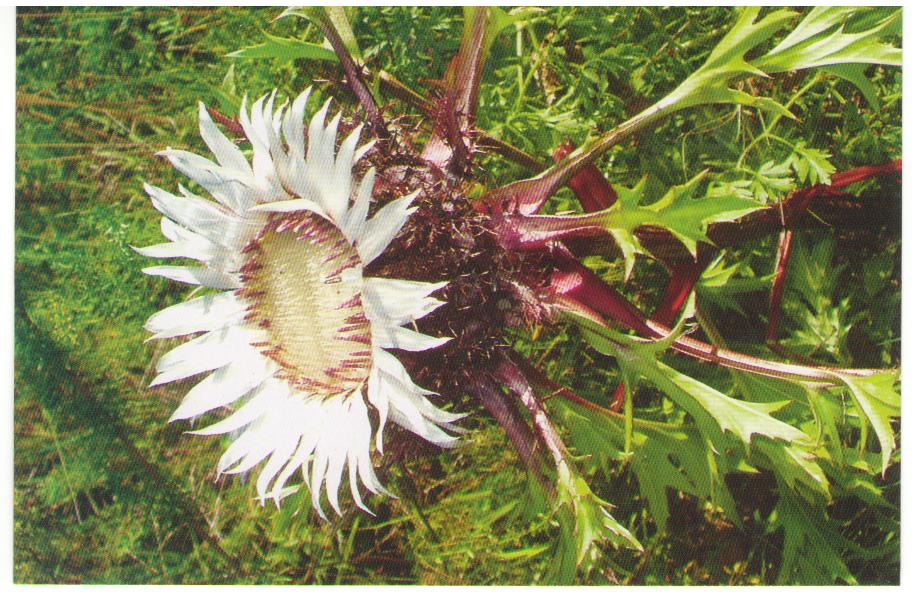 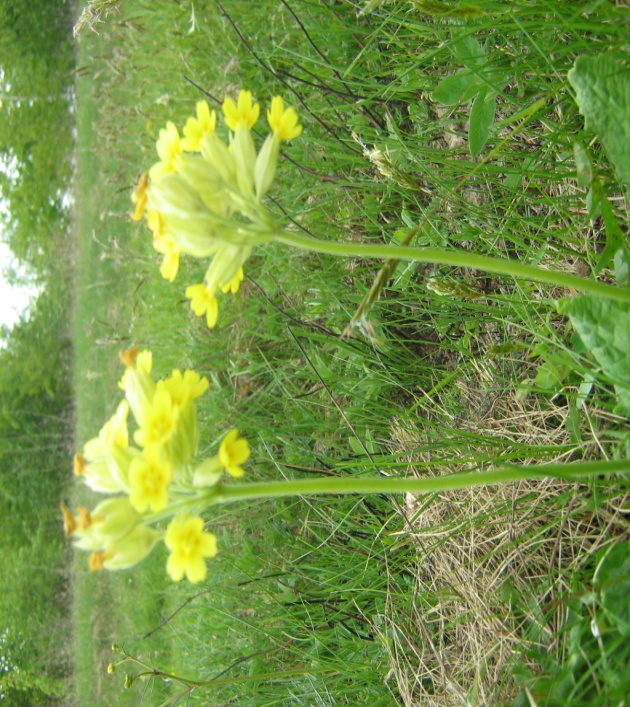 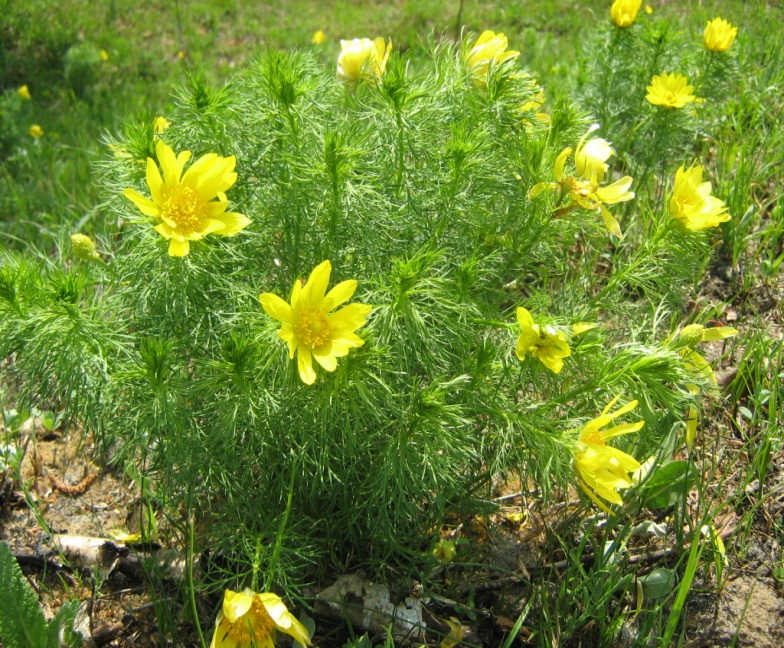 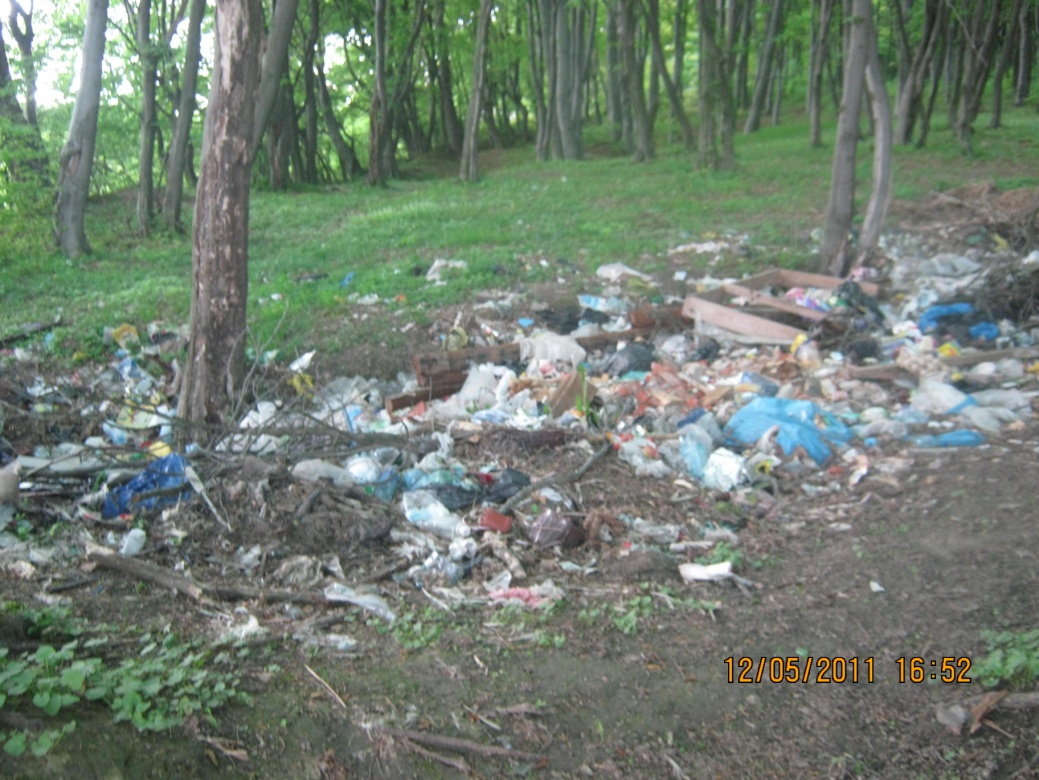 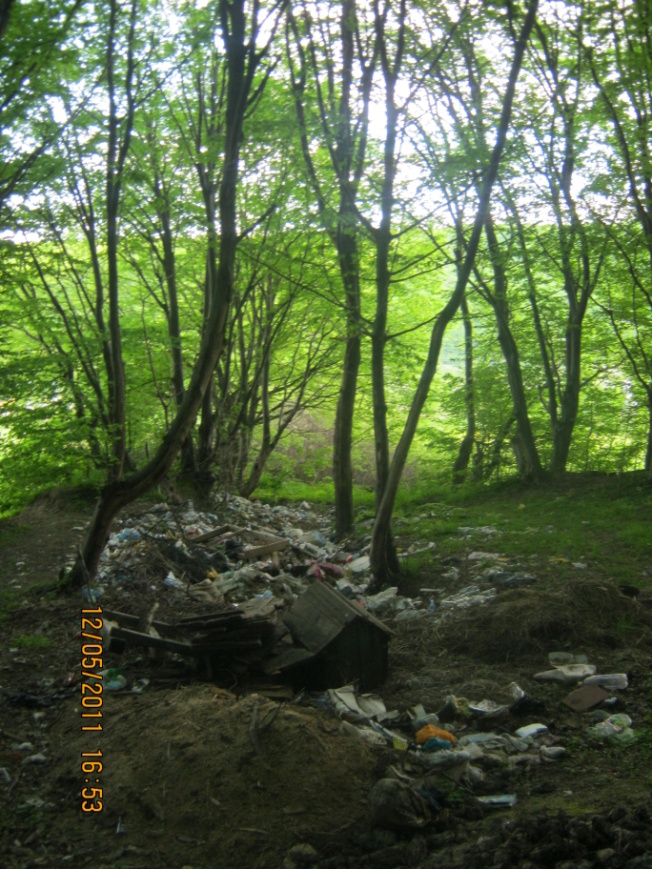 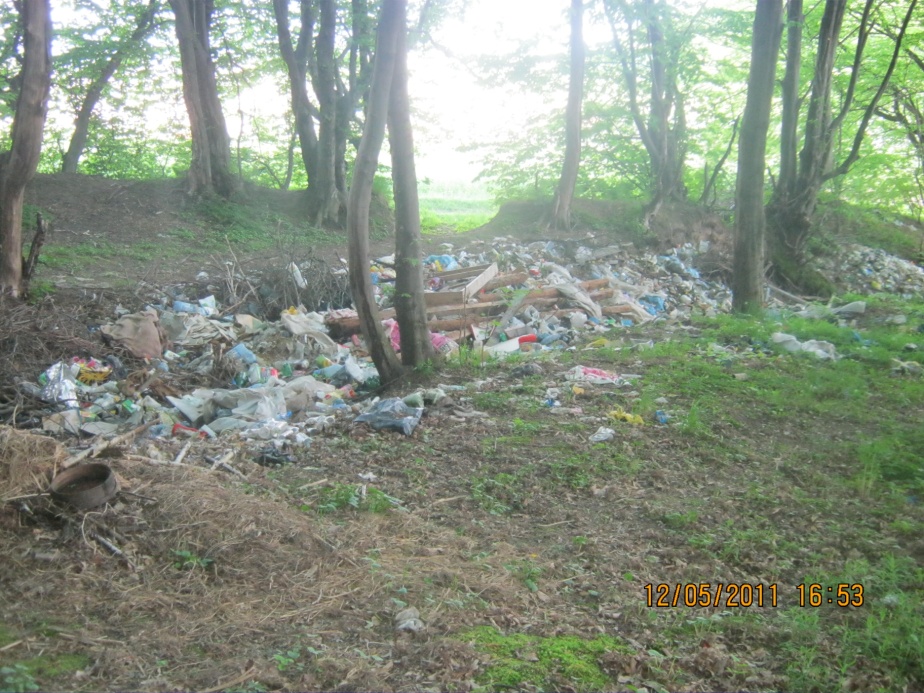 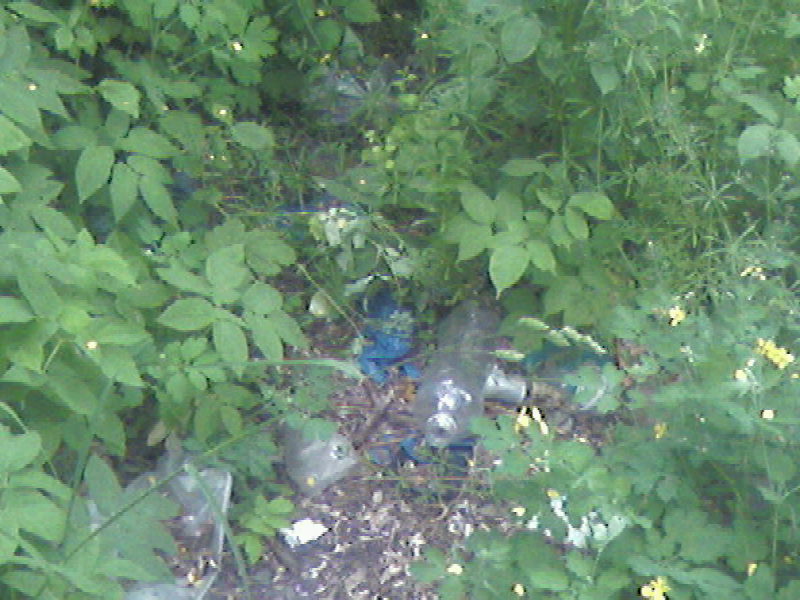 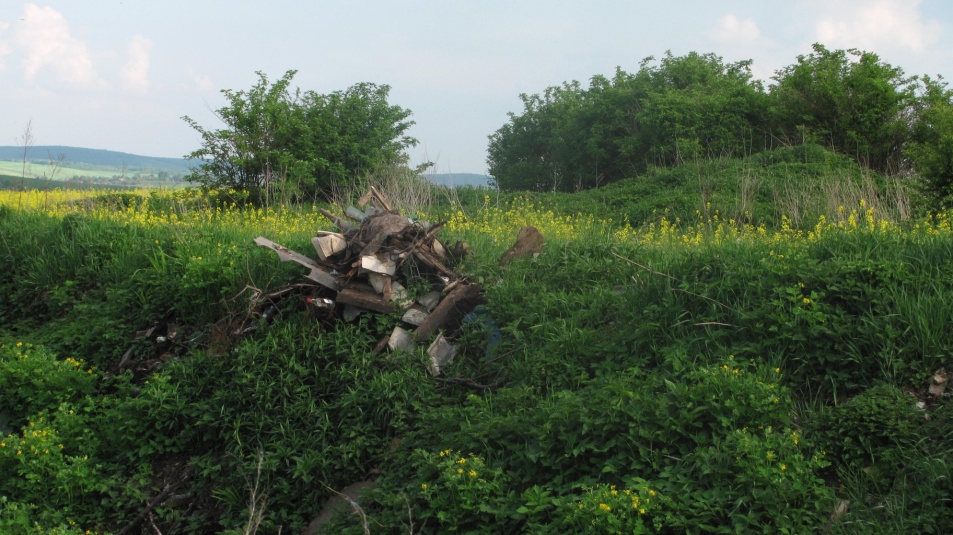 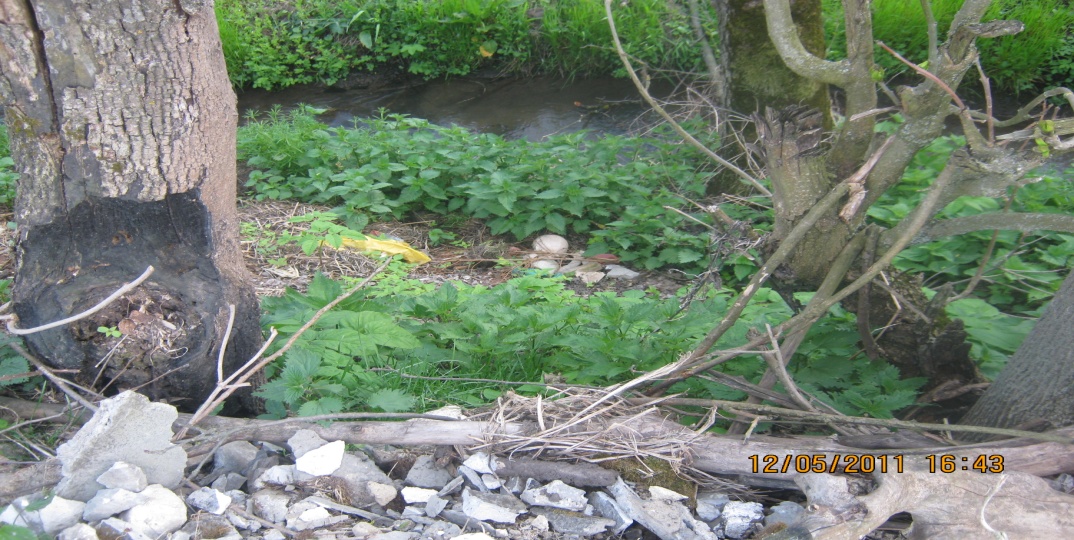 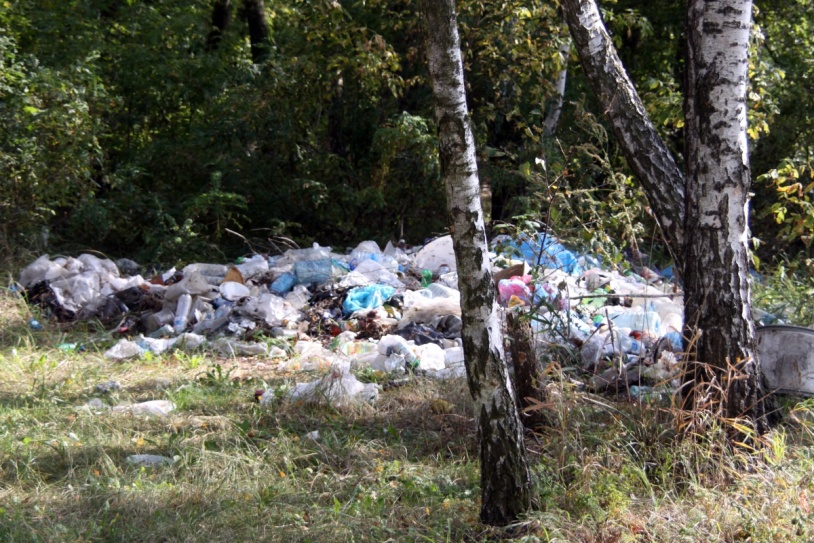 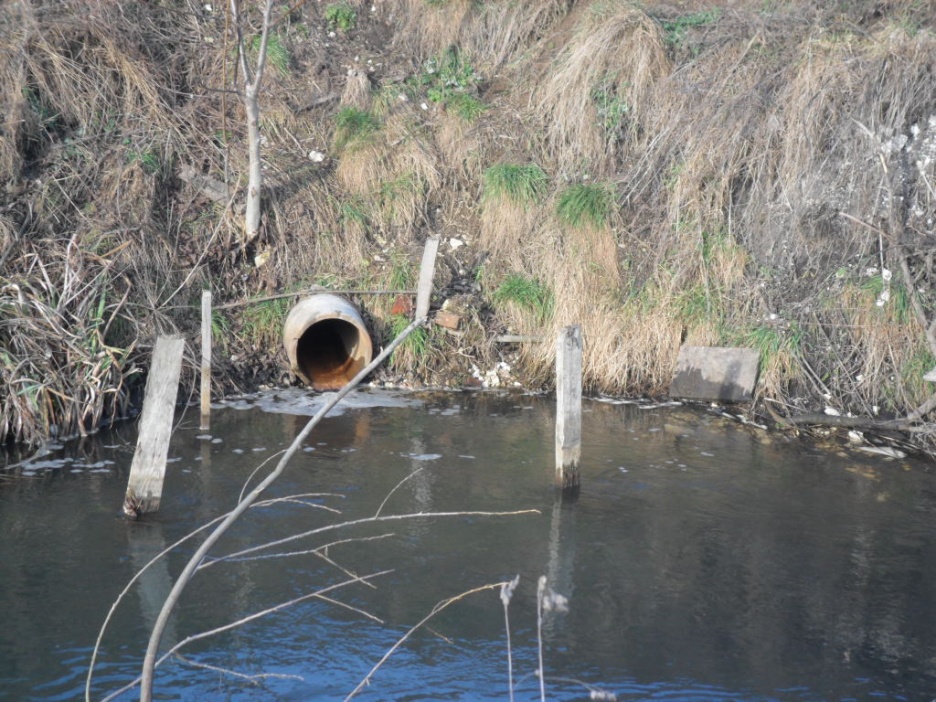 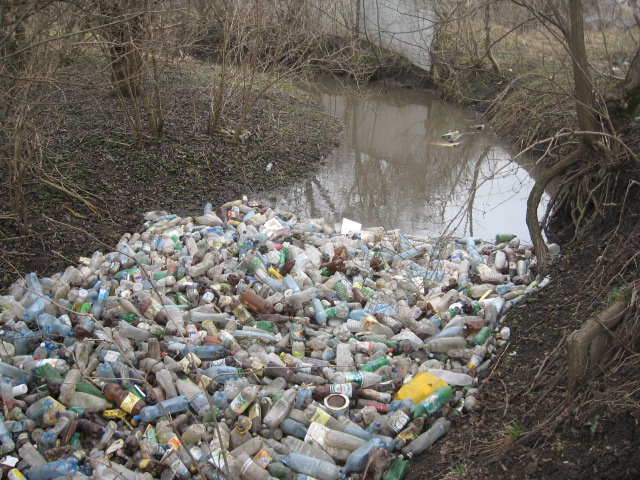 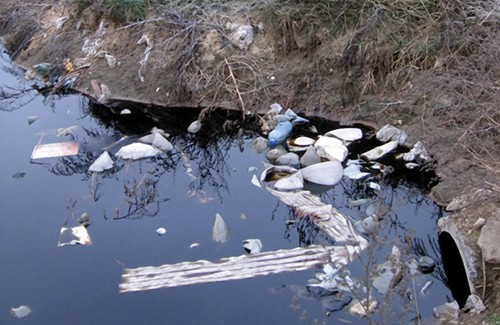 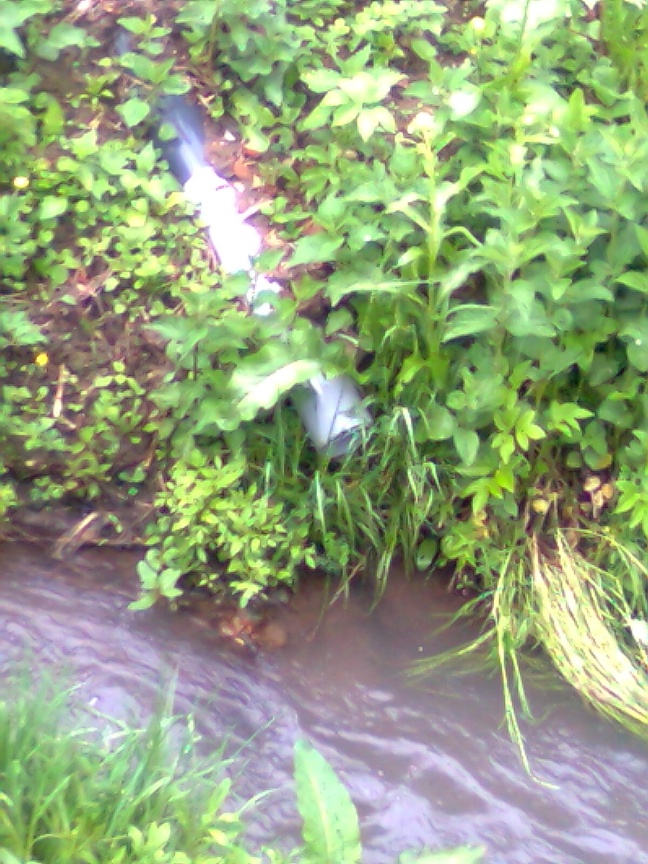 ДО ВОДНОГО БАСЕЙНУ УКРАЇНИ ЩОРІЧНО СКИДАЄТЬСЯ
ПОНАД 14 МЛРД. М. КУБ. СТІЧНИХ ВОД
(ПРИБЛИЗНО 300 ТИС.ЛІТРІВ НА  1 ЖИТЕЛЯ)
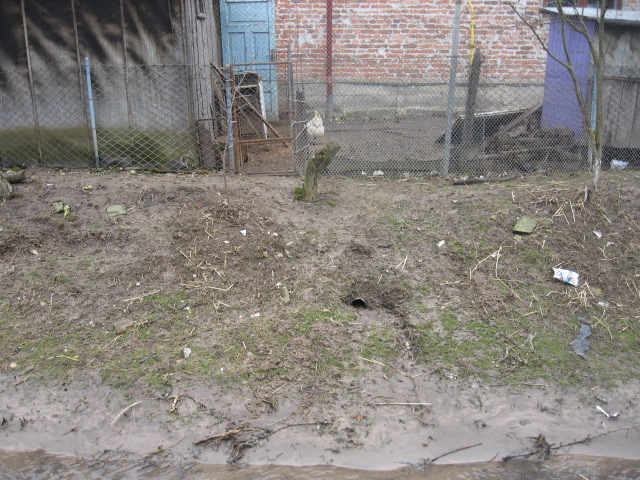 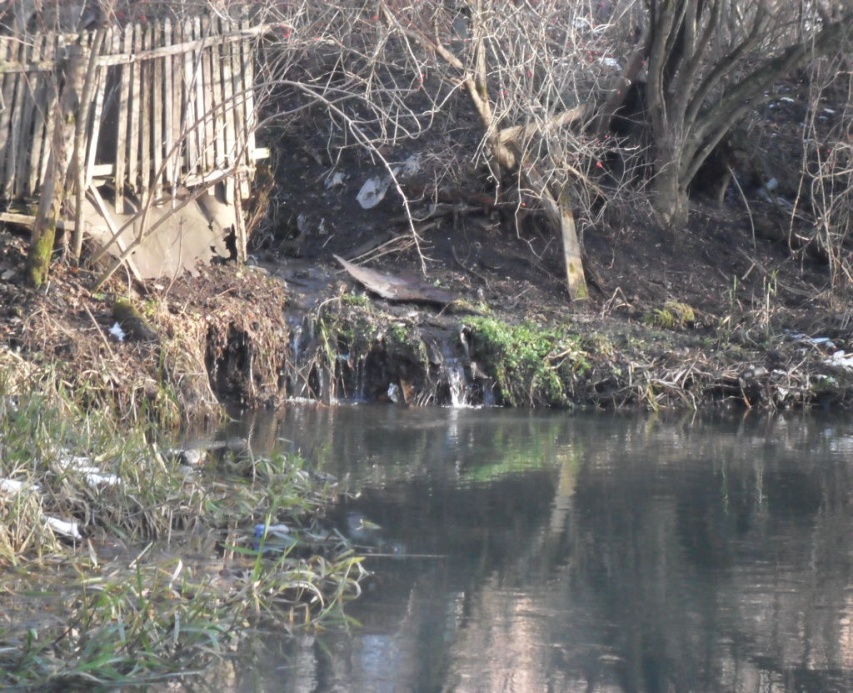 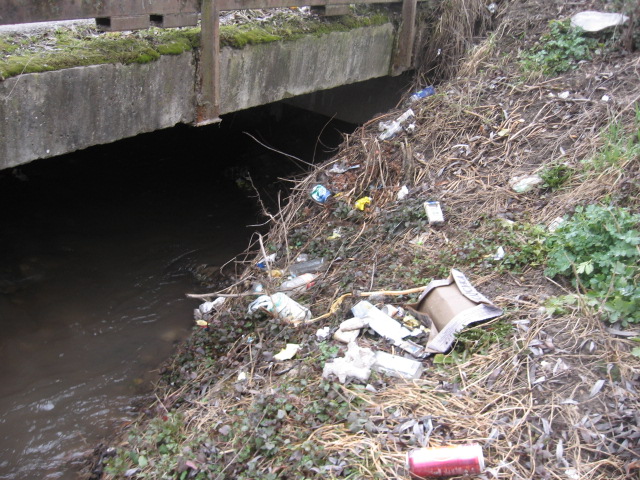 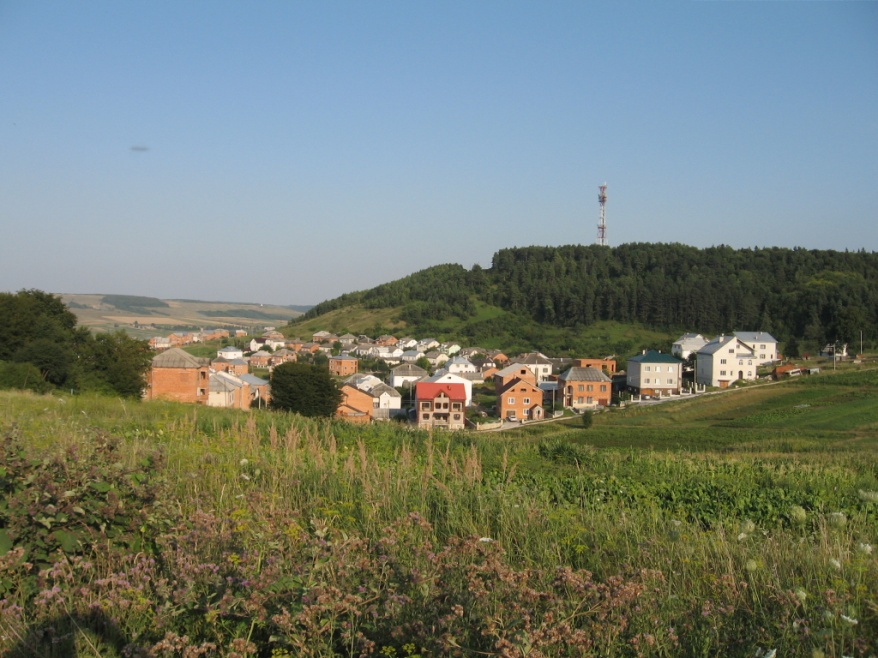 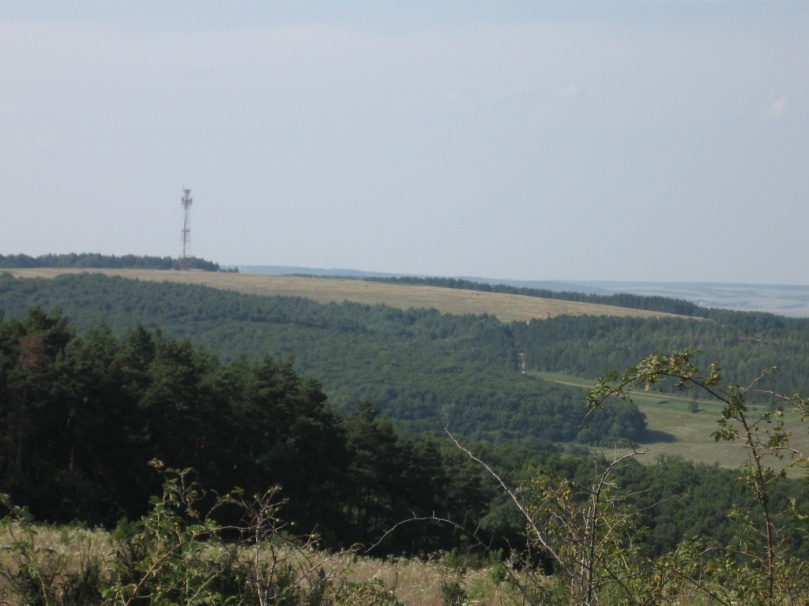 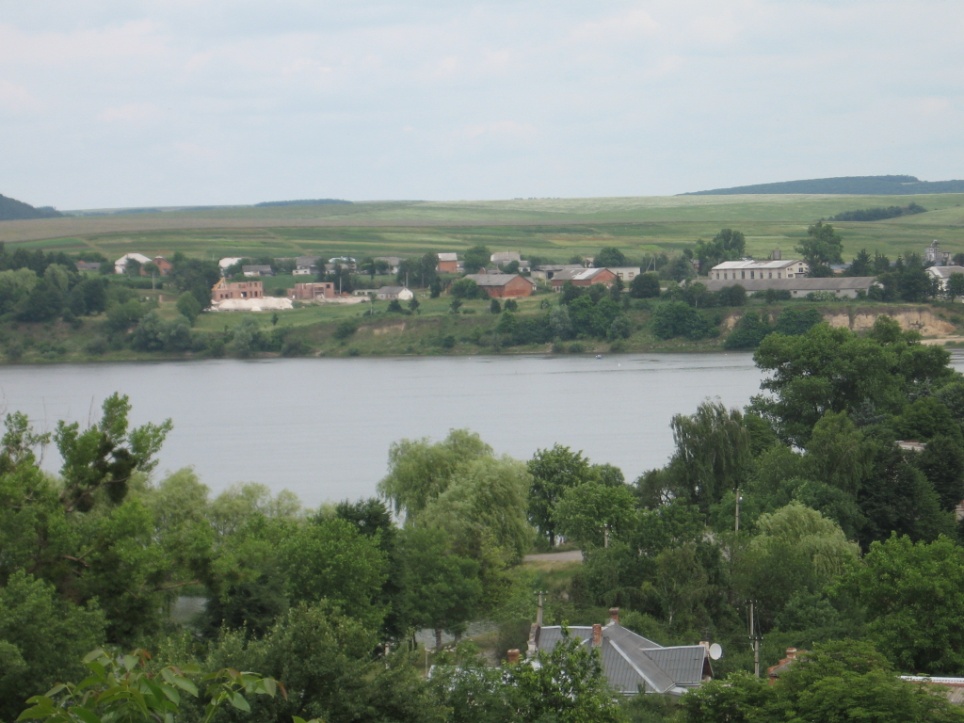 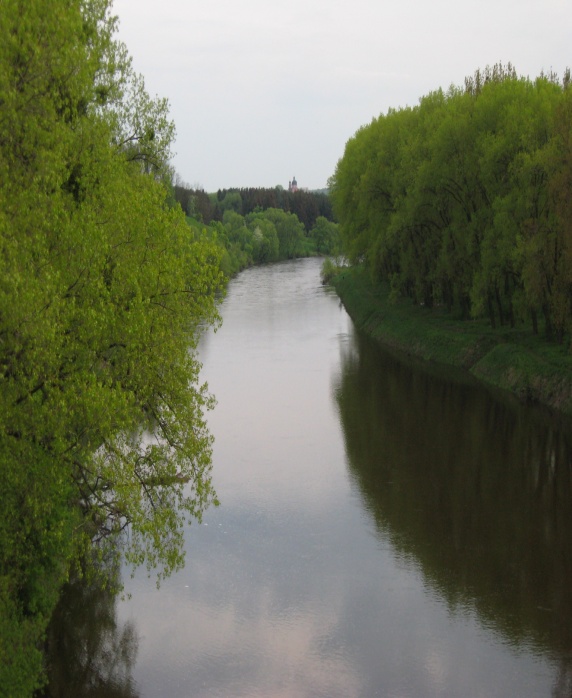 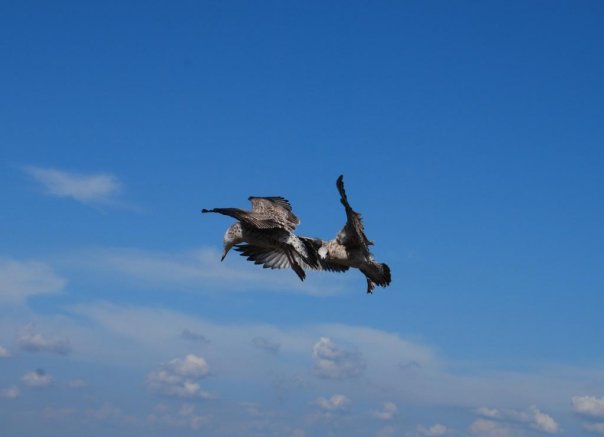 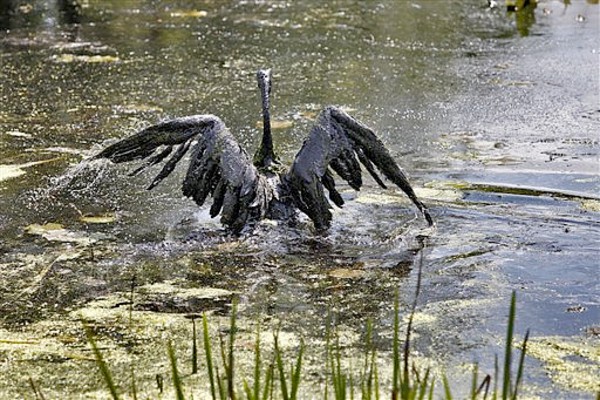 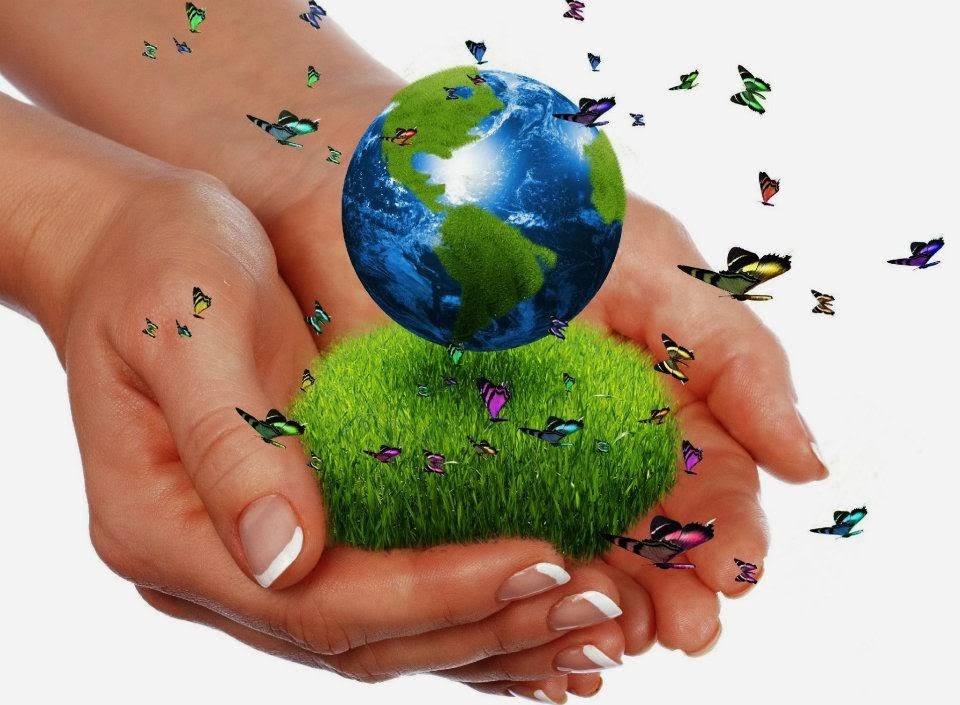